GUI Bloopers 3: Navigation
Jeff Johnson
Saidamir Osimov, Akhmad Mamirov
Cues to users
Where they are
Where they have been
Where they can go
Where am I ?
Title & Highlight of the current page
HTML window title tag is not helpful
Core principles are still relevant in modern web sites
Hover effect is widely being used
Common bloopers
CTRL+C & CTRL+V: Search page named Help & Accessibility
I work on the Home page you work on About? 
Can't think of a better name? Reuse the title ✅
Result: Angry CEO & messed up SEO
Special use cases
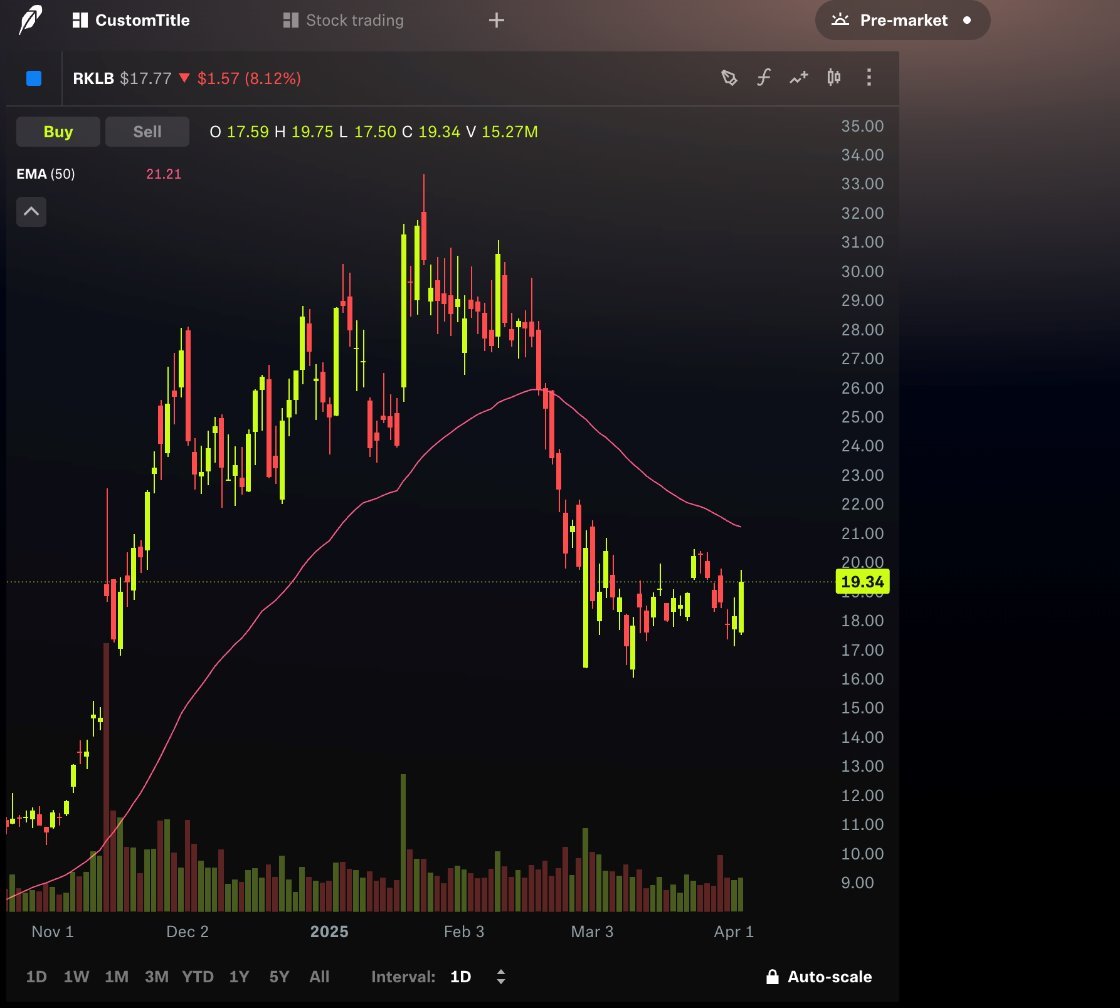 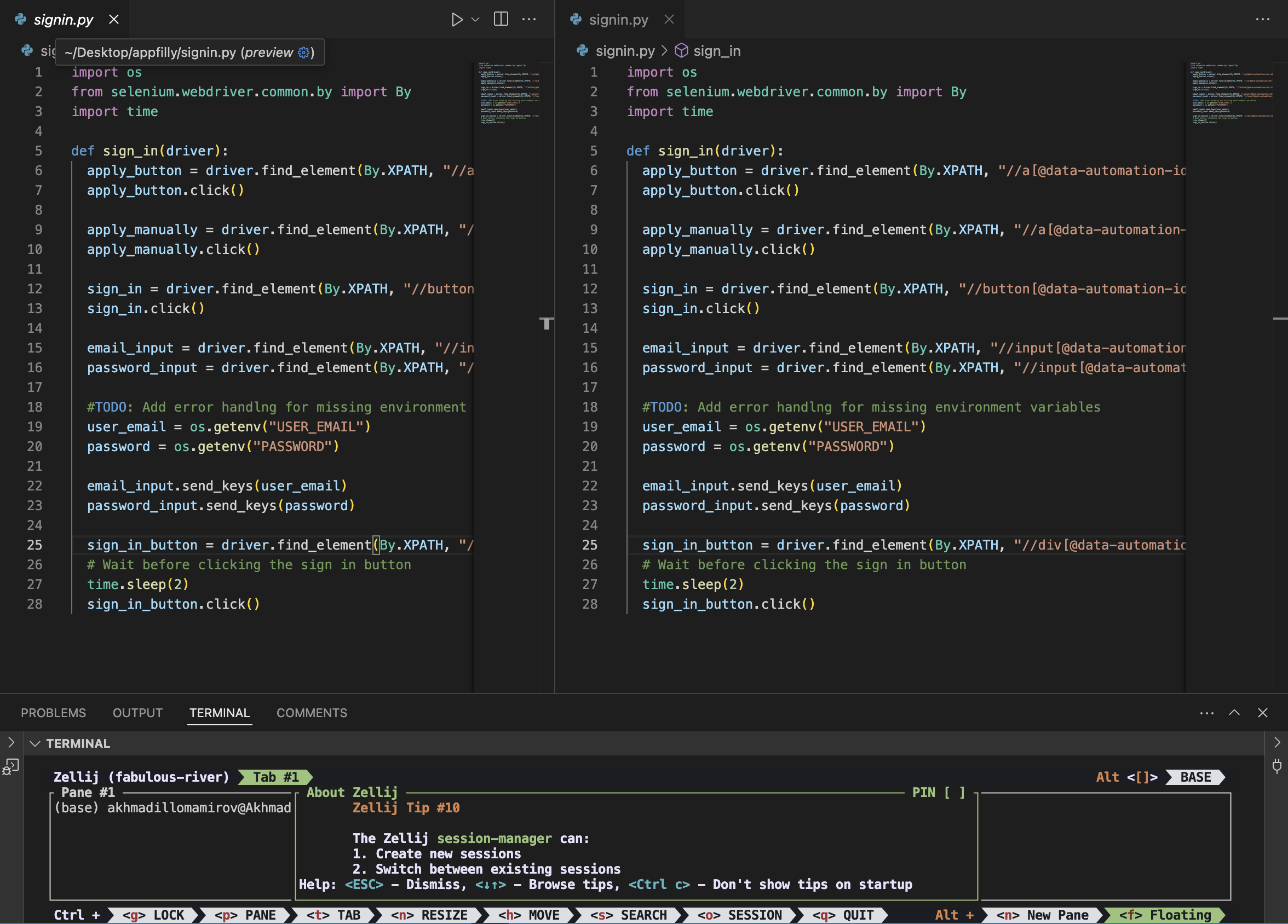 Common bloopers 2
Words should follow actions: Click Change --> Computer Name Change
Don't confuse users with differently worded windows
Non-native users may be confused if the window displays  a slightly different title
Guide
Software should guide users to their goal
User trying to lighten their dark screen
User habits stay the same, while interfaces change
Users skim through, they want clues & clarity
They don't read carefully 
Don't distract users from their primary goal
Links that display additional info (terms & conditions) should pop up in a different window
4/7/2025
8
Blooper 17: Self-Links
Self-link
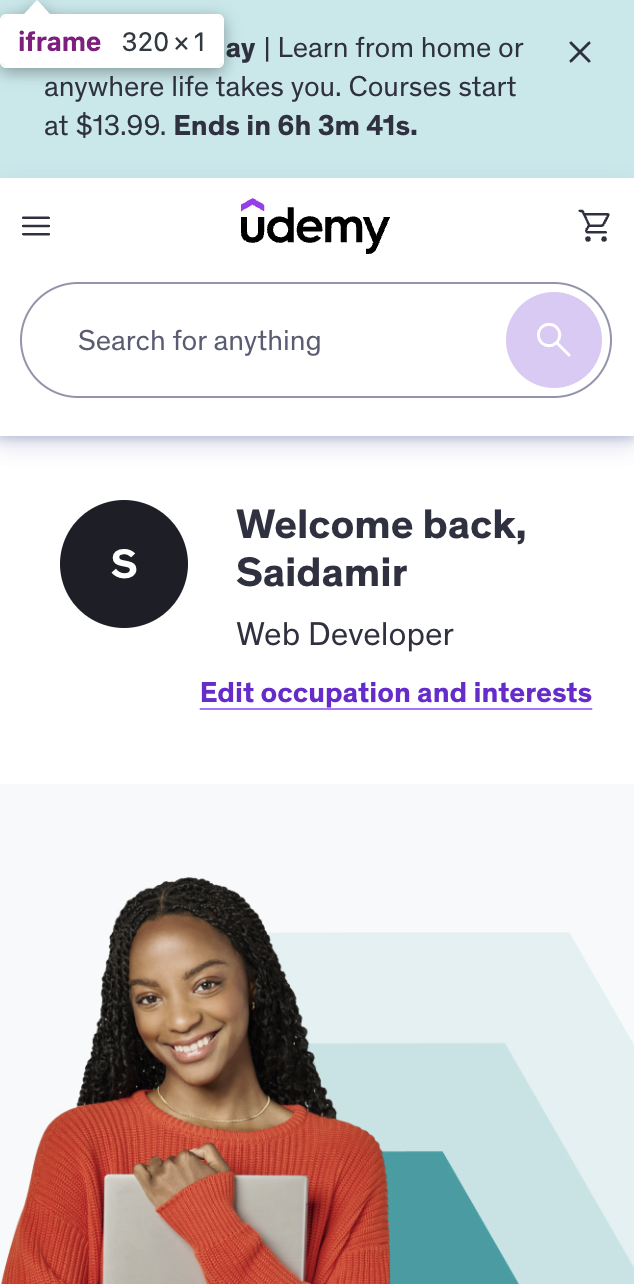 After clicking Self-link
4/7/2025
9
Self-Link in the Navigation Bar
<a href="#">Teach on Udemy</a>
4/7/2025
10
Self-links Elsewhere
4/7/2025
11
Blooper 18: Too many levels of Dialogue Boxes
Chart
Outline
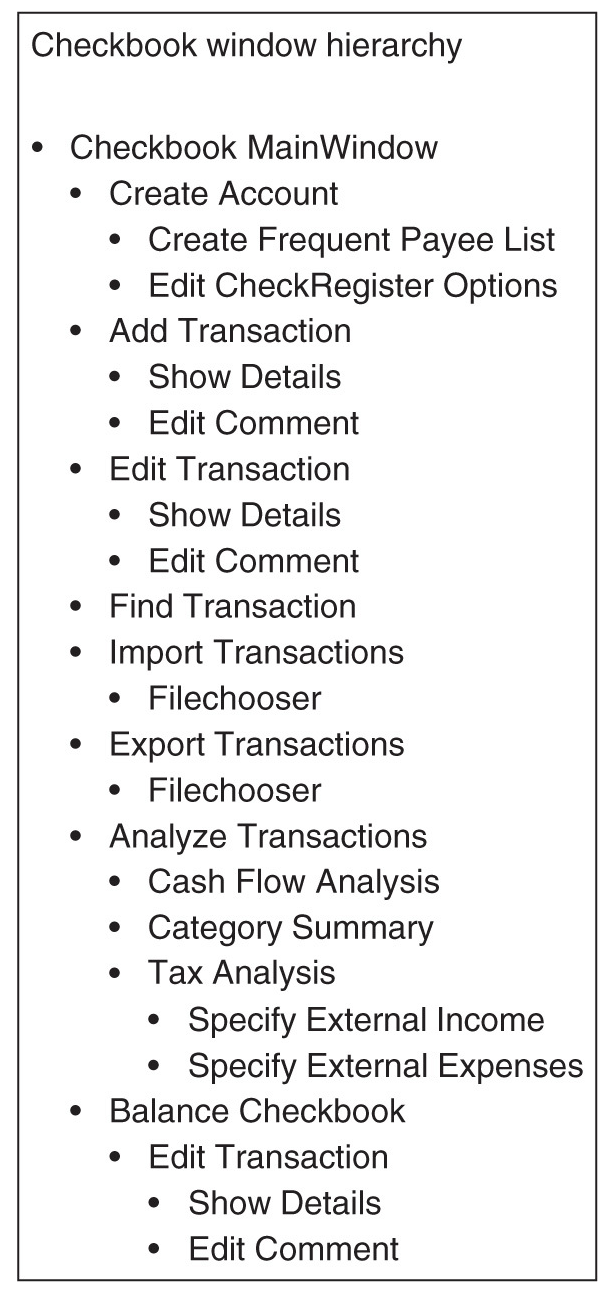 4/7/2025
12
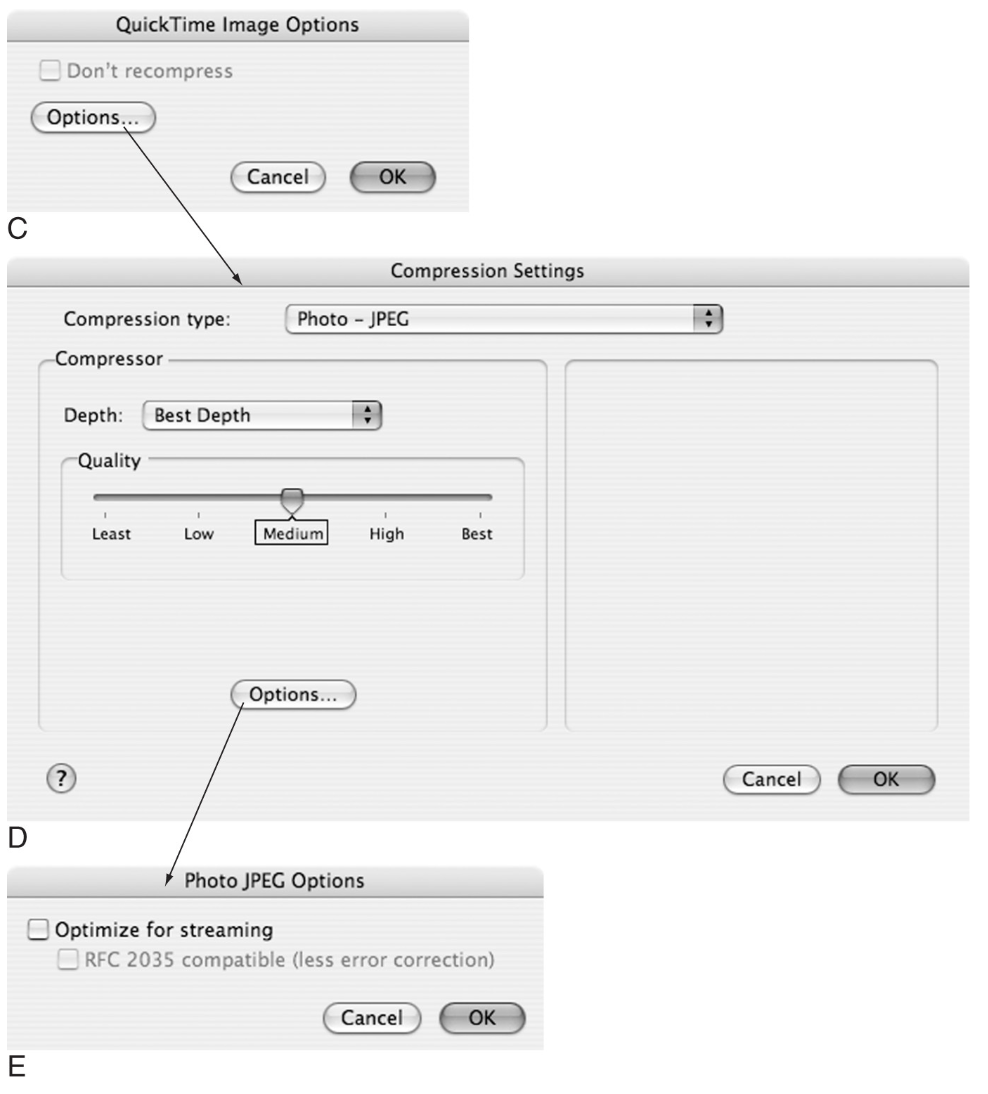 4/7/2025
13
Blooper 19: Competing Search Boxes
4/7/2025
14
Avoiding Blooper 19
Less is more

Providing multiple ways in a UI to do the same thing costs users time and distracts them from their main tasks.

The home page should have one general search box. Options should be confined to the “Advanced Search” page.
4/7/2025
15
Blooper 20: Poor Search Results Browsing
4/7/2025
16
Avoiding Blooper 20
Search results should remind users of their search terms and show the number of hits.

Browsing through the results should be easy.

If there are many pages, users should quickly see how many and access any page within one or two clicks.
4/7/2025
17
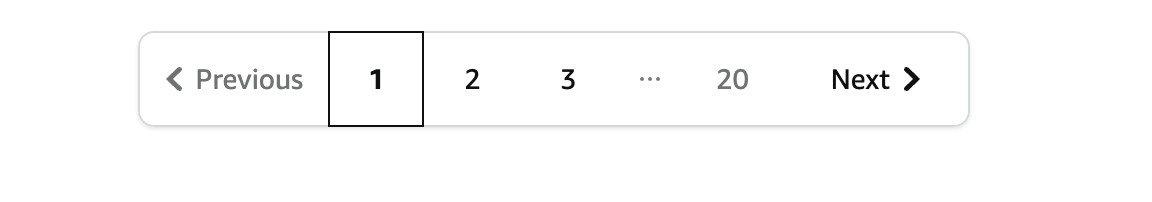 4/7/2025
18